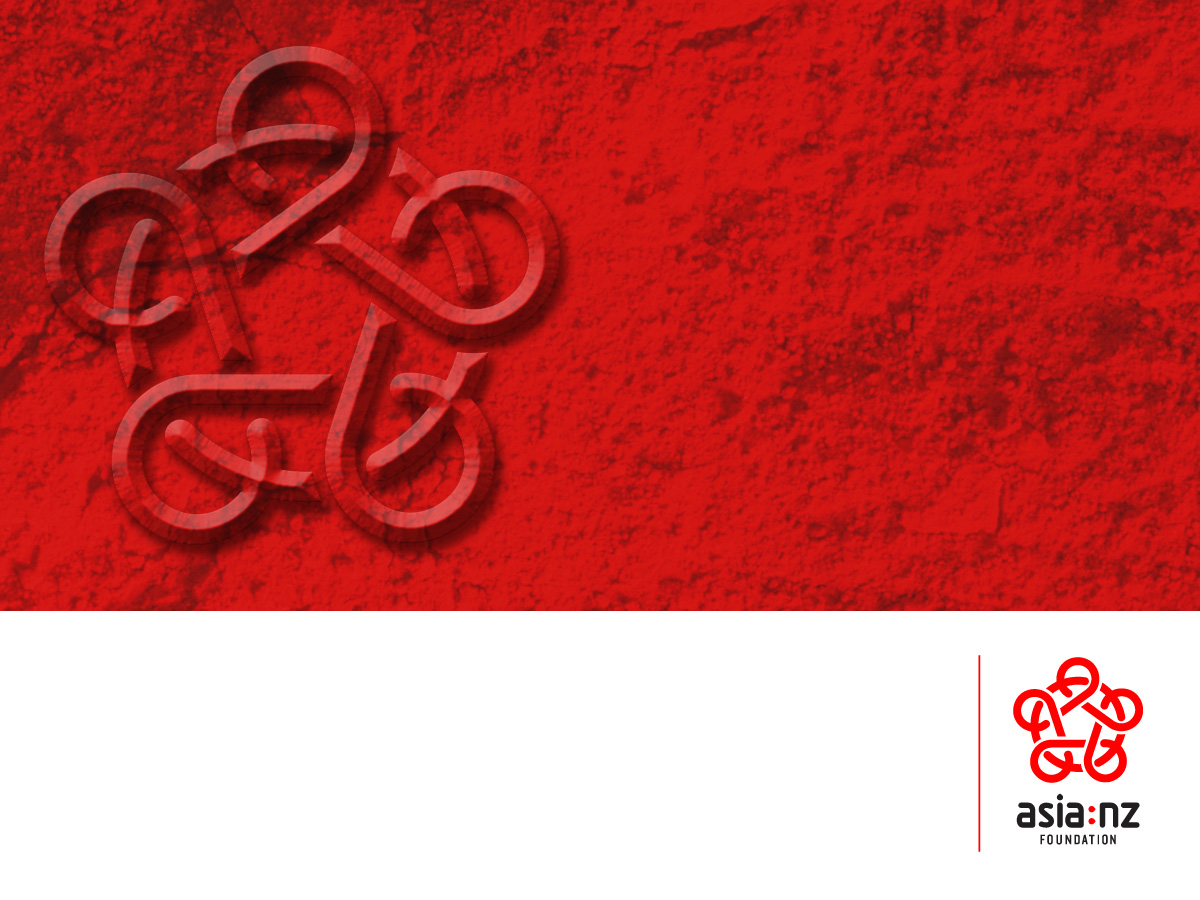 STRATEGIC PLAN
2013
Would you eat these foods?
This fruit is Durian. 

Durian is popular in Malaysia and Singapore. 

It has a hard surface and has a very pungent smell but tastes sweet and creamy.
These are Chicken feet. 

Chicken feet are popular in China.

They sometimes are very chewy.
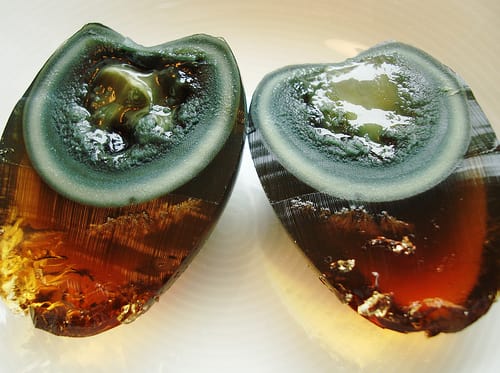 This is a Century egg. 

Century eggs are popular in China.

They are preserved duck or quail eggs. 
They taste different to chicken eggs we eat.
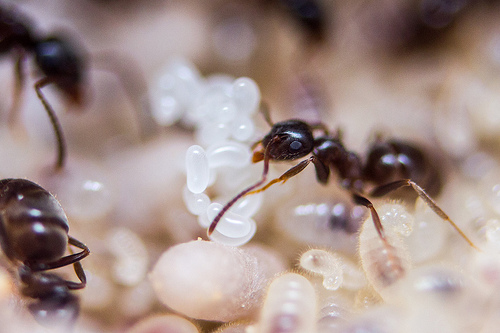 These are White ant eggs. 

White ant eggs are popular in South East Asia.

They are sometimes in soups. They pop in your mouth and are sour.
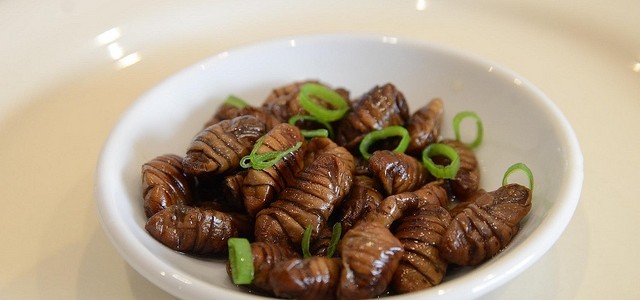 These are Beondegi. 

Beondegi are popular in Korea.

Beondegi means chrysalis and are the pupa of silkworms.
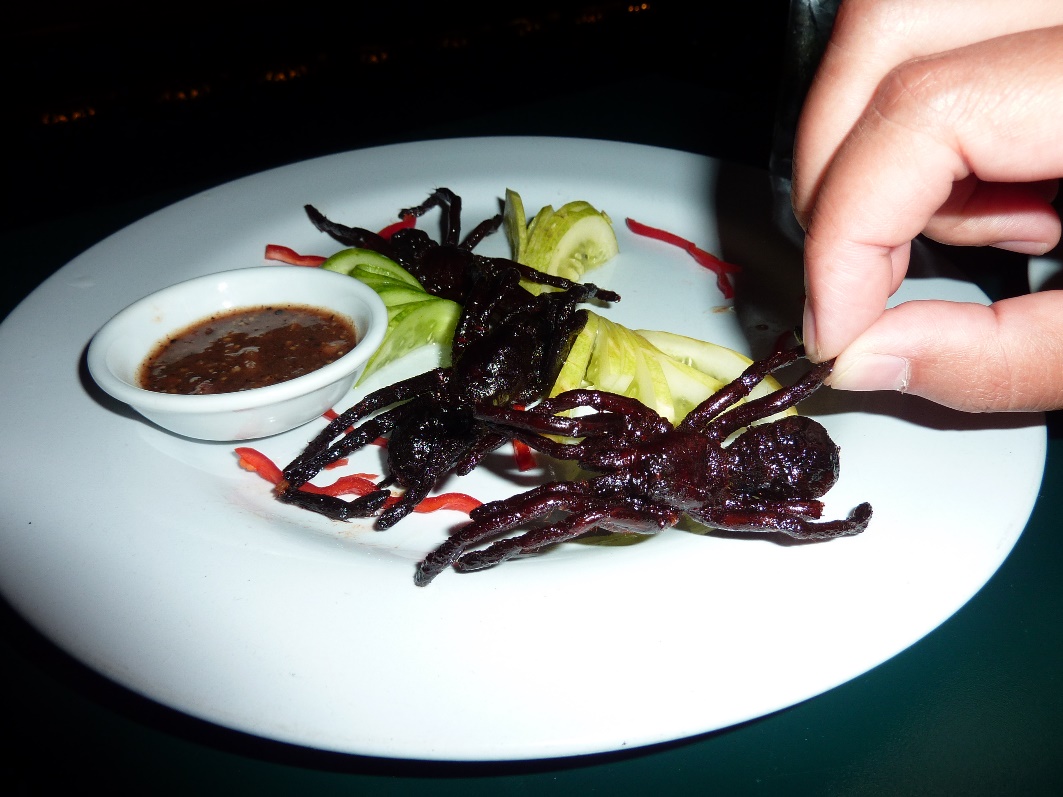 These are tarantulas. 

Tarantulas are popular in Cambodia.

Some people think they taste a bit like chicken.
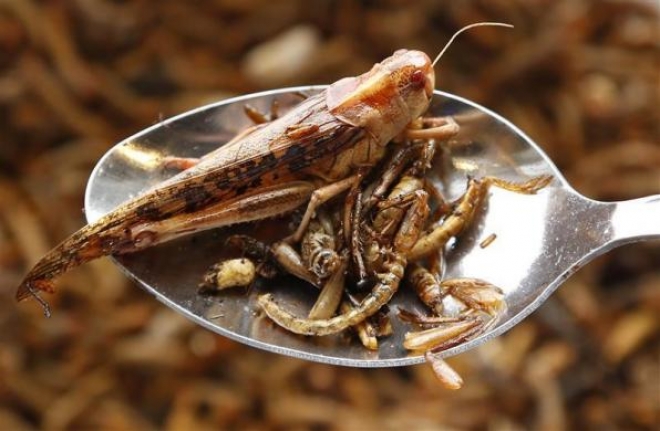 These are crickets and grasshoppers. 

Crickets and grasshoppers are popular in Japan.

They add crunch to a dish.
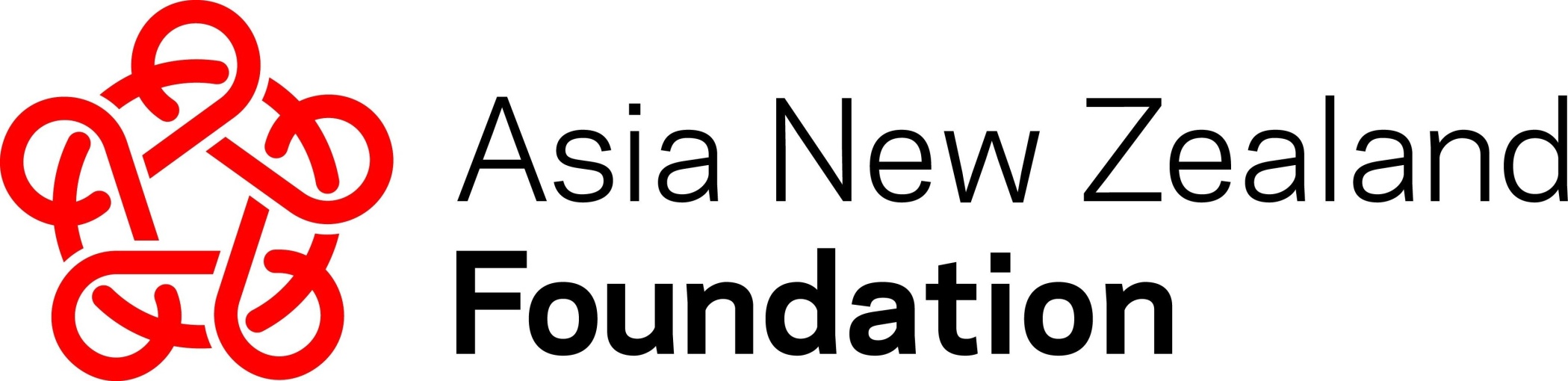 www.asianz.org.nz